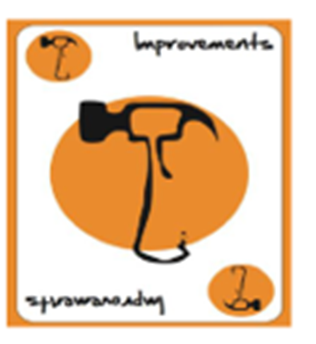 https://wordwall.net/ar/resource/5184264
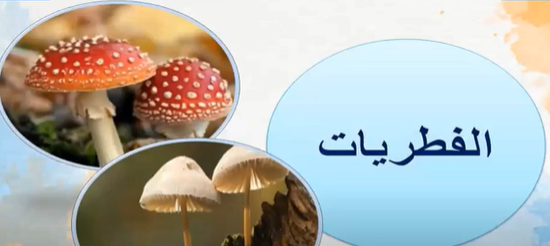 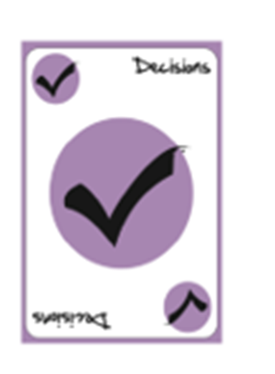 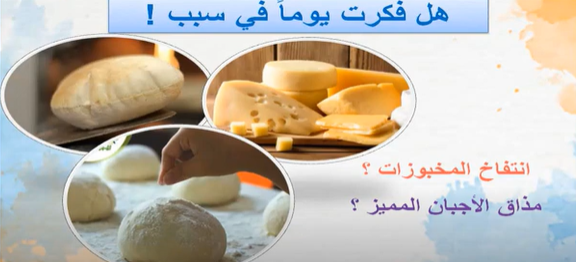 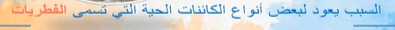 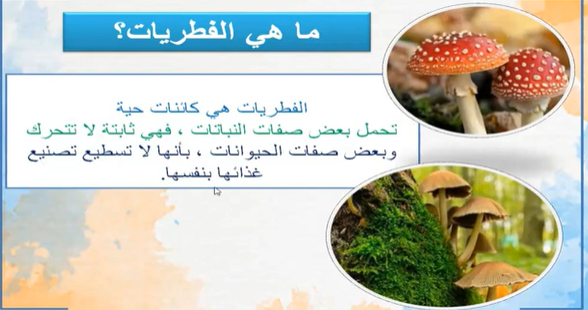 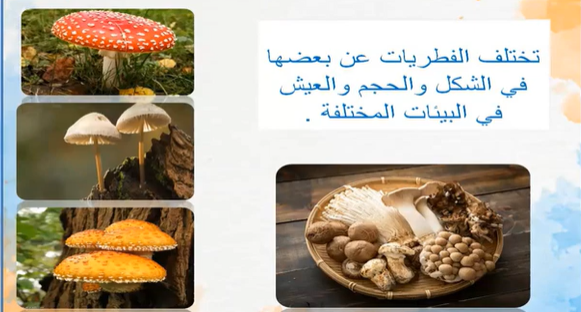 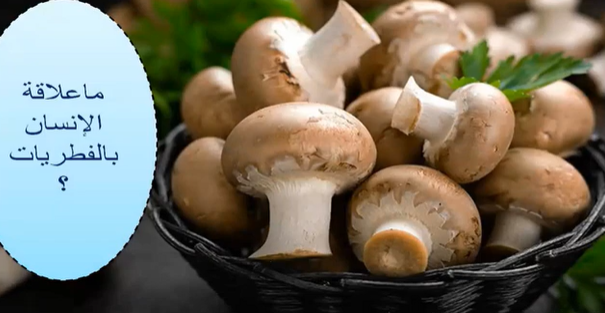 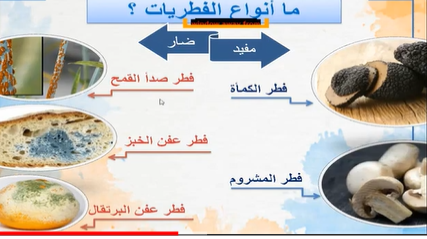 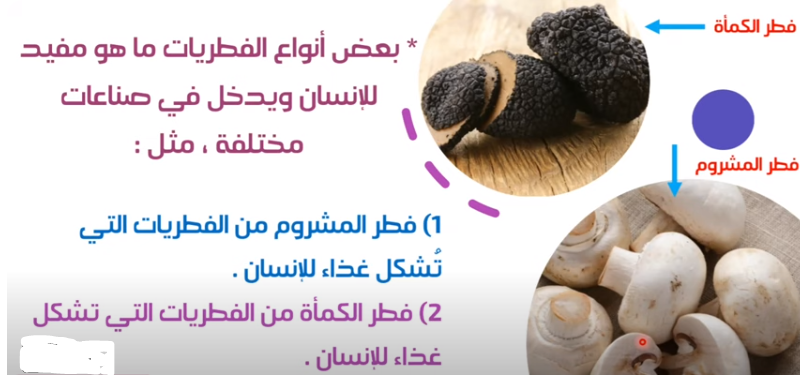 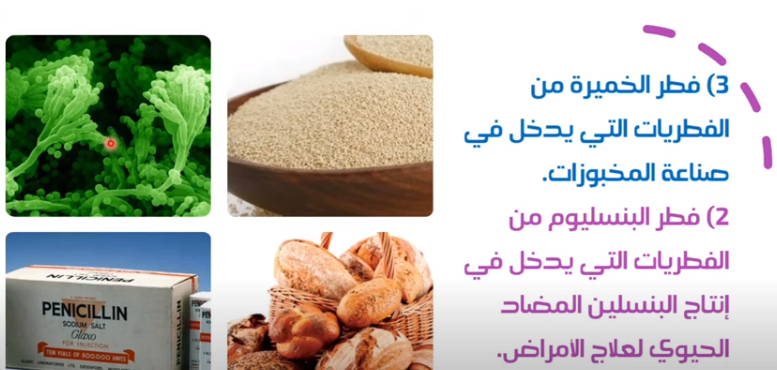 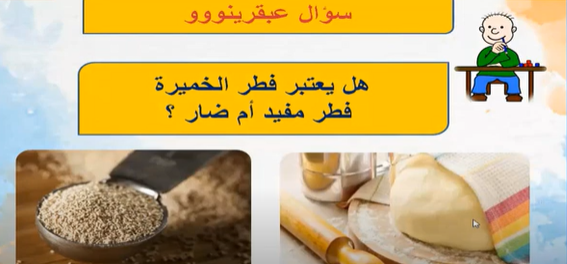 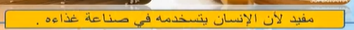 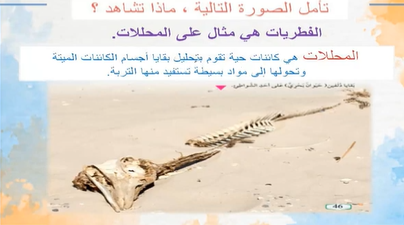 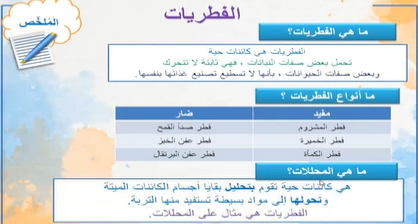 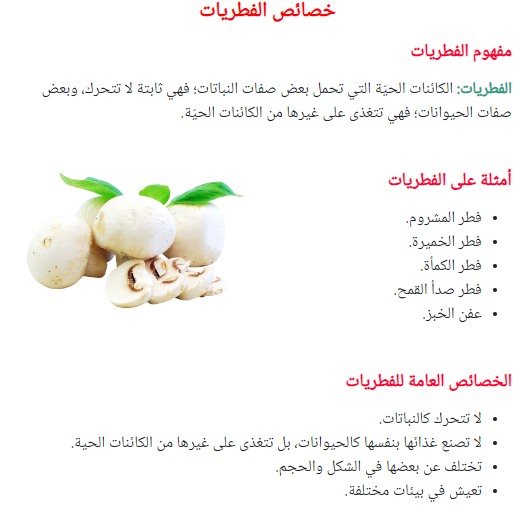 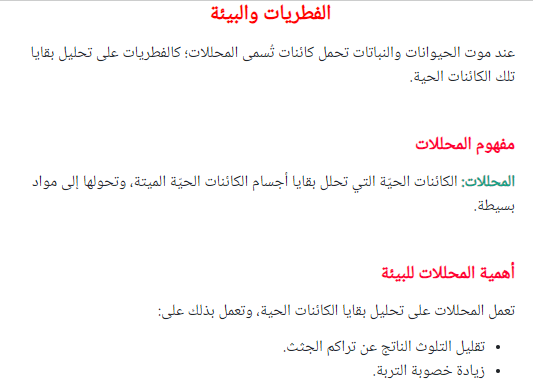 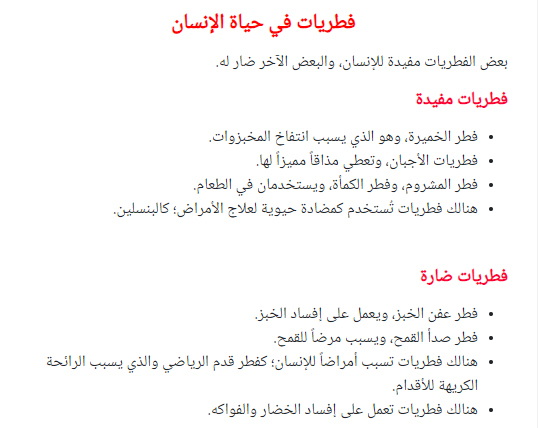 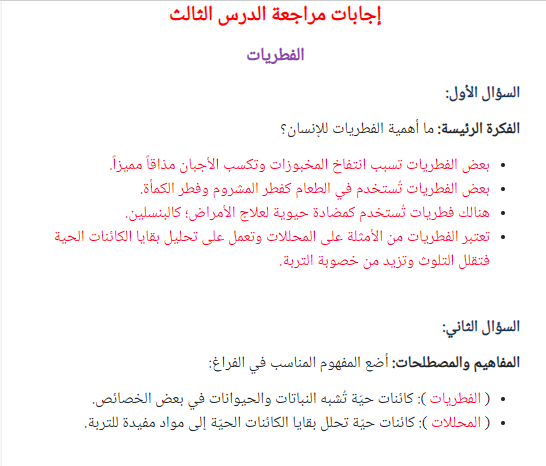 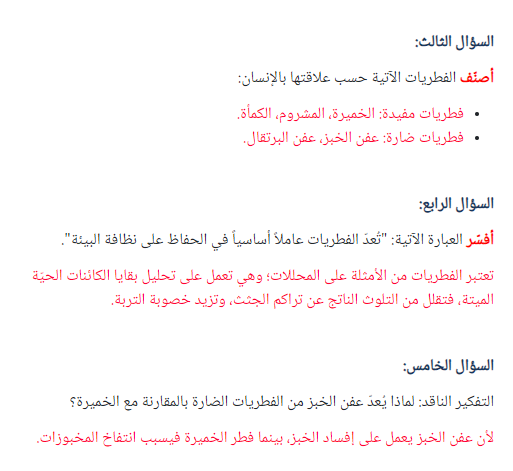 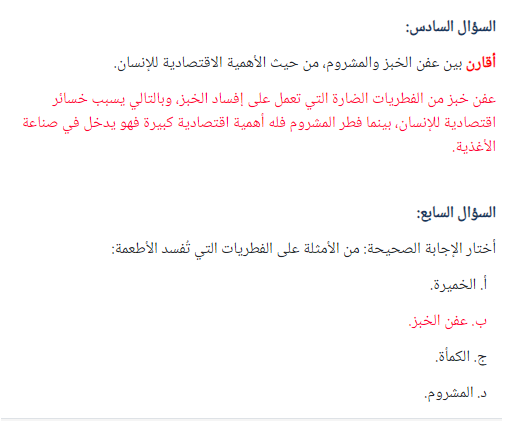 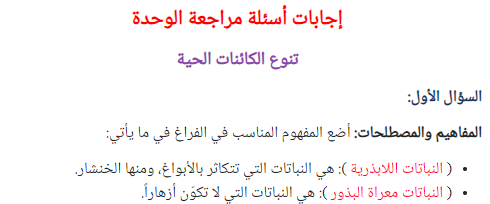 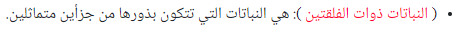 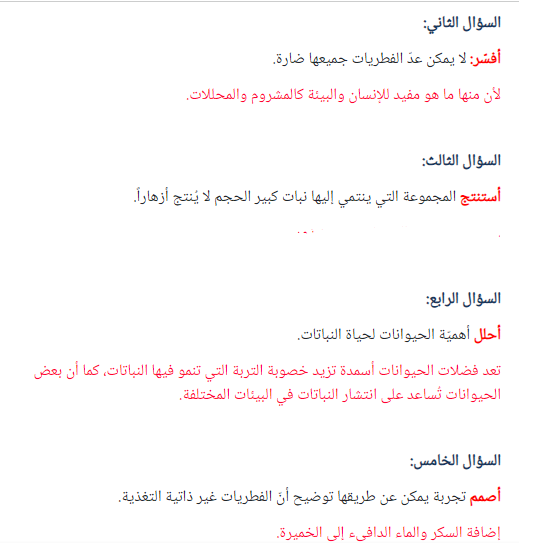 نبات بذري معراة البذور(مخروطيات)كالصنوبر
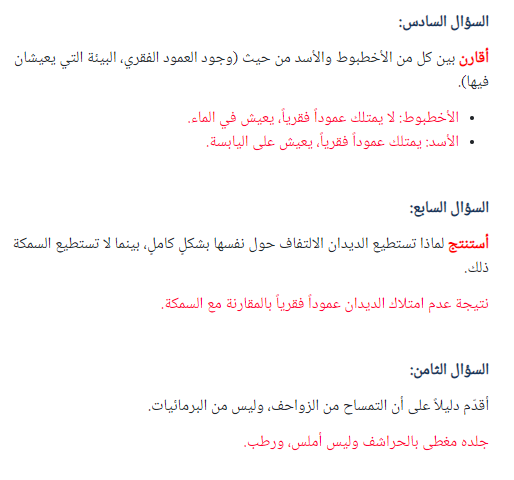 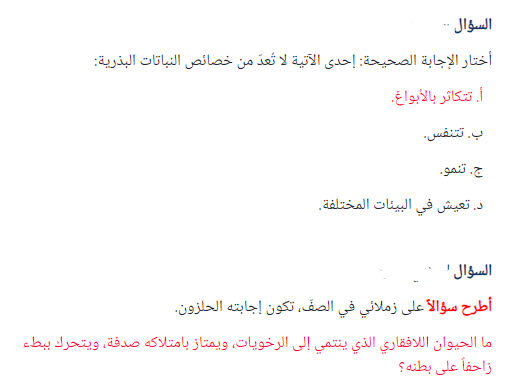 التاسع
العاشر